Codeclub
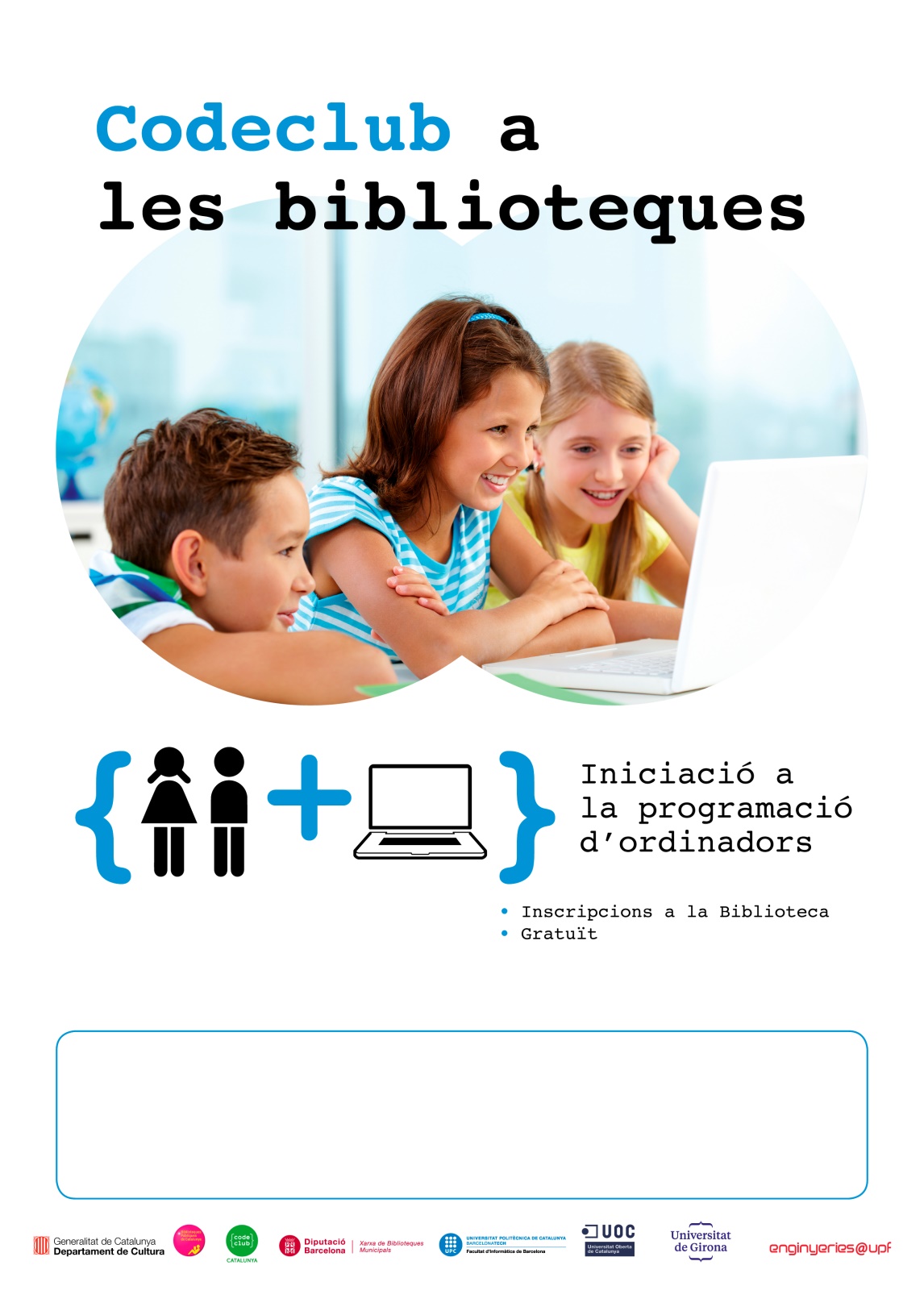 + 10 
anys
INICIACIÓ A LA PROGRAMACIÓ EN SCRATCH 
Iniciació a la programació. Els nens aprendran a programar a través del joc i l'experimentació a través del llenguatge de programació Scratch.
Les sessions seran els dilluns i dimecres a les 17,30 hores

29 - 31 de gener
5-7  de febrer
12 – 14 de febrer
19 – 21 de febrer
26 – 28 de febrer
A càrrec de l’Helena Tanco del projecte CodeClub 
Inscripcions a partir del 8 de gener
BIBLIOTECA CENTRAL
DILLUNS 29 DE GENER  { 17:30 h }Mn. Andreu, 15 | 08940 Cornellà de Llobregat | Tel. 933 760 111 | b.cornella.c@diba.cat www.cornella.cat/biblioteques | facebook.com/xbcornella | twitter.com/bibscornella
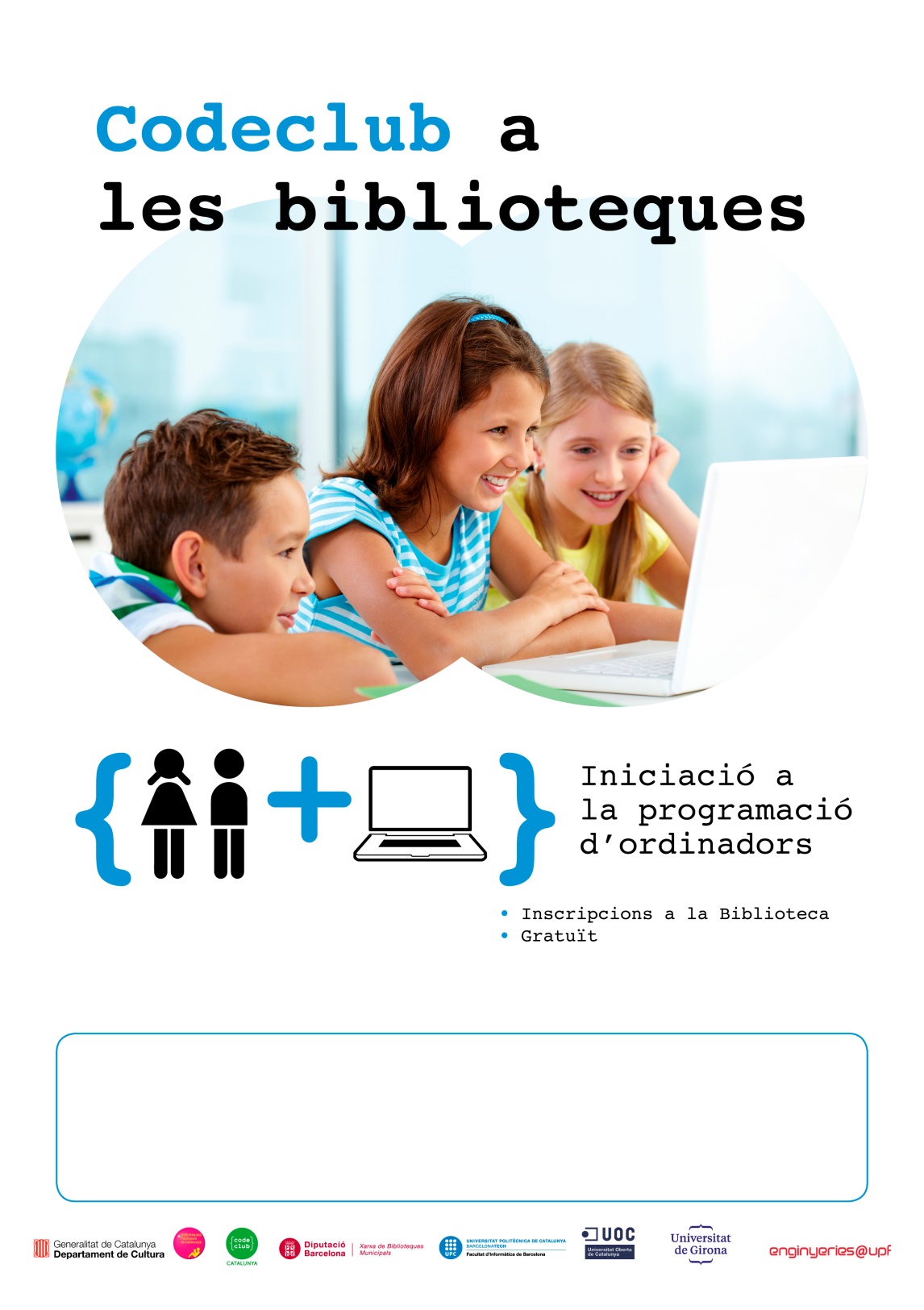 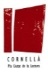 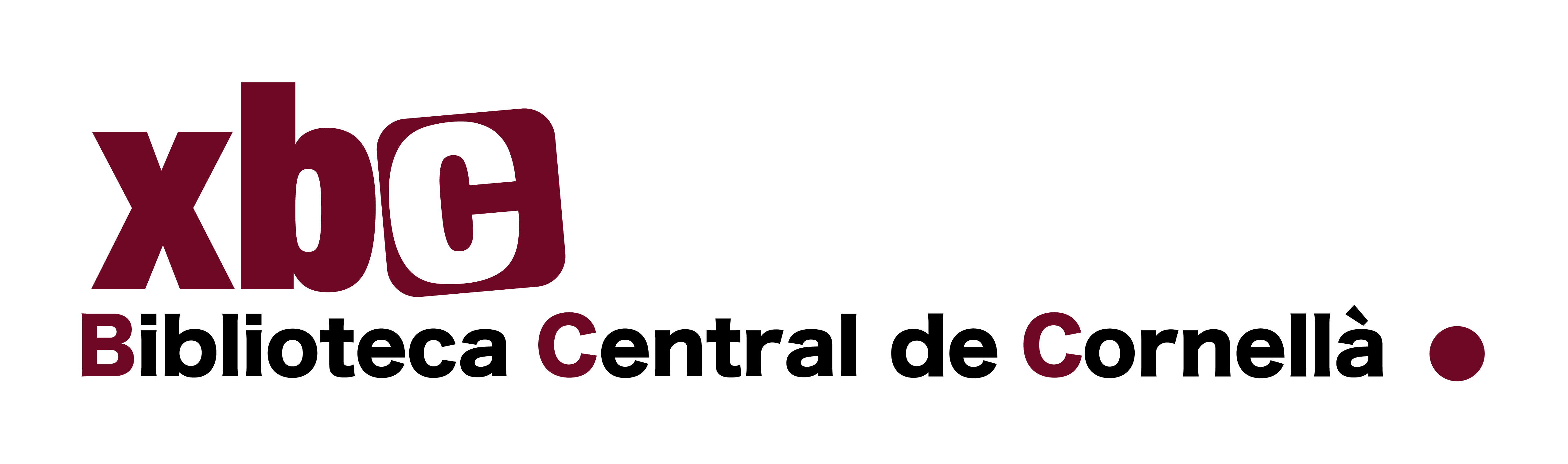 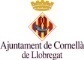